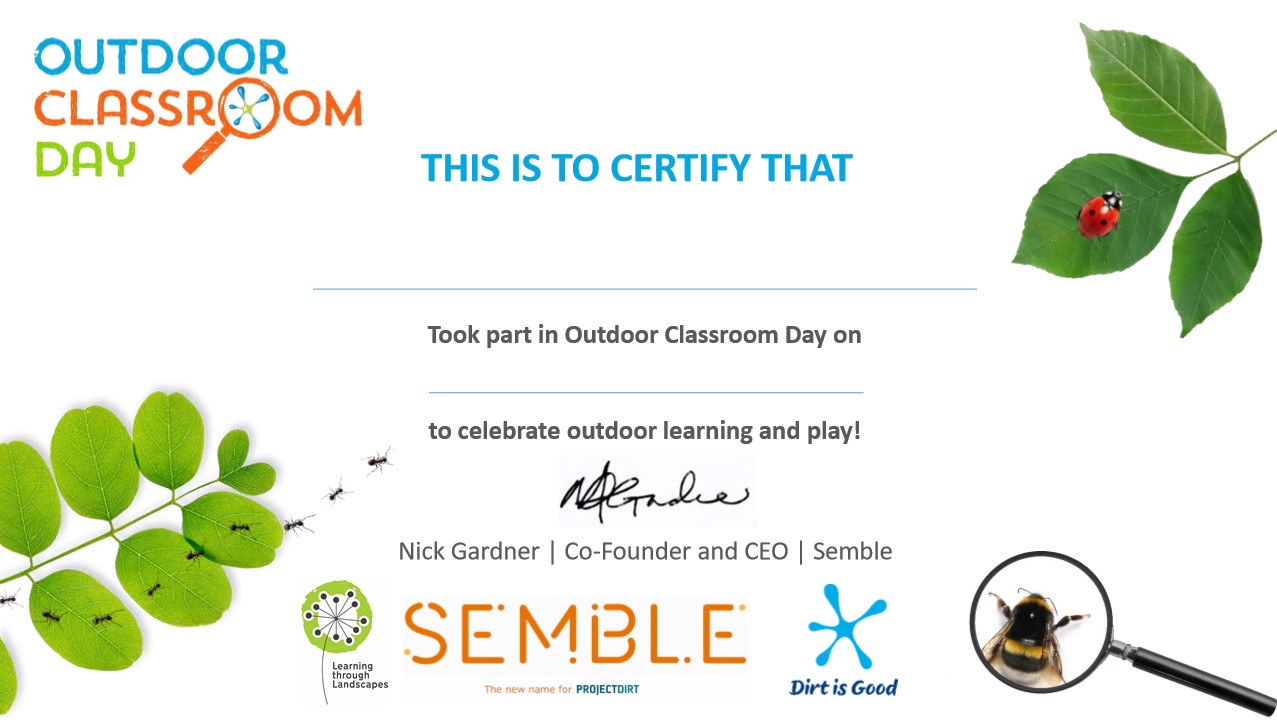 Mauchline PS & ECC
Thursday 7th November 2019